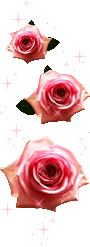 Tiếng việt
Bài 1: Bọ rùa tìm mẹ ( Tiết 3+4)
Tuần 5
Tiết 3+4
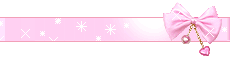 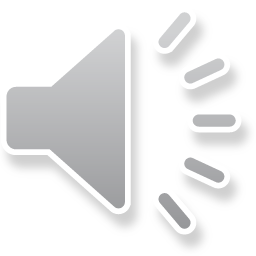 TIẾT 1
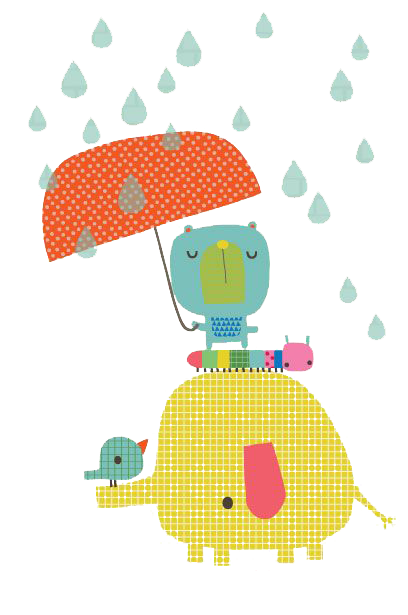 [Speaker Notes: 本PPT模板部分元素使用了幻灯片母版制作。如果需要修改，点击-视图-幻灯片母版-修改；完成后关闭编辑母版即可。]
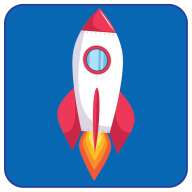 Chia sẻ với bạn về các hình ảnh em thấy trong bức tranh dưới đây:
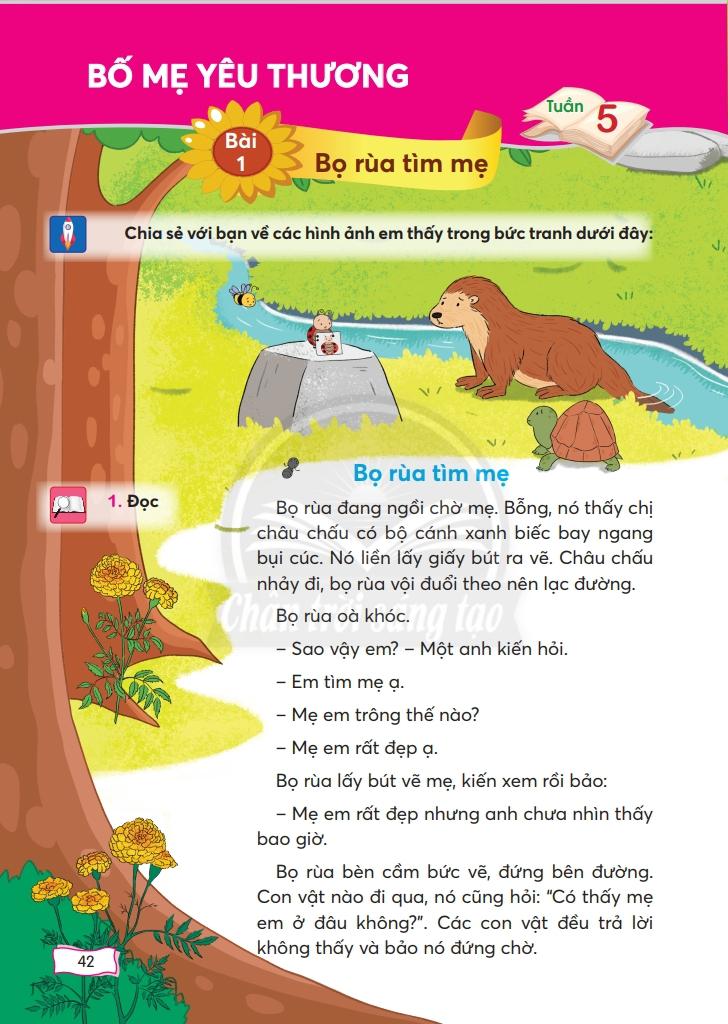 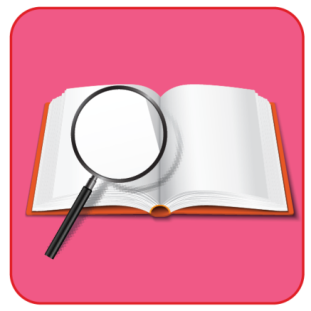 Khám phá và luyện tập
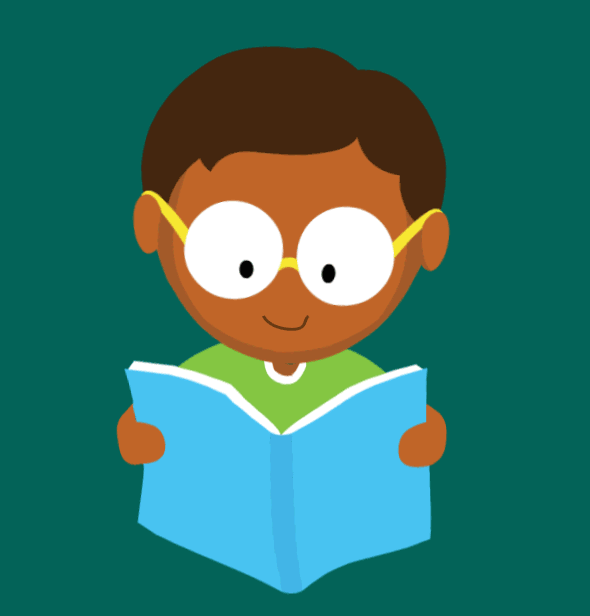 Bài 1: Bọ rùa tìm mẹ
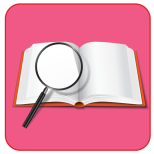 1. Đọc
Bọ rùa đang ngồi chờ mẹ. Bỗng, nó thấy chị châu chấu có bộ cánh xanh biếc bay ngang bụi cúc. Nó liền lấy giấy bút ra vẽ. Châu chấu nhảy đi, bọ rùa vội đuổi theo nên lạc đường.
	Bọ rùa oà khóc.
	- Sao vậy em? - Một anh kiến hỏi.
	- Em tìm mẹ ạ.
	- Mẹ em trông thế nào?
	- Mẹ em rất đẹp ạ.
	Bọ rùa lấy bút vẽ mẹ, kiến xem rồi bảo:
	- Mẹ em rất đẹp nhưng anh chưa nhìn thấy bao giờ.
	Bọ rùa bèn cầm bức vẽ, đứng bên đường. Con vật nào đi qua, nó cũng hỏi:” Có thấy mẹ em ở đâu không?”. Các con vật đều trả lời không thấy và bảo nó đứng chờ.
Chờ một lúc lâu, mệt quá, bọ rùa ngồi phịch xuống, khóc. Bỗng bọ rùa nghe kiến gọi:
	- Em à…
	Ngẩng đầu lên, nó thấy ong, kiến, rùa, rái cá và cả mẹ nữa. Bọ rùa chạy ào tới, mẹ ôm chặt bọ rùa và bảo:
	- Các bạn đưa mẹ tới được đây là nhờ bức vẽ của con.
Theo Gờ - ri – ben
Xuân Mai dịch
Luyện đọc từ khó
quay
rùa
rất
Bọ rùa chạy ào tới, mẹ ôm chặt bọ rùa và bảo.
Chờ một lúc lâu, mệt quá,  bọ rùa ngồi phịch xuống, khóc.
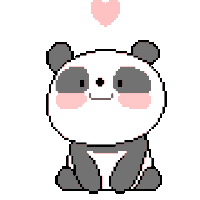 Luyện đọc nhóm đôi
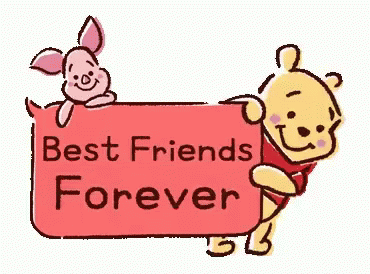 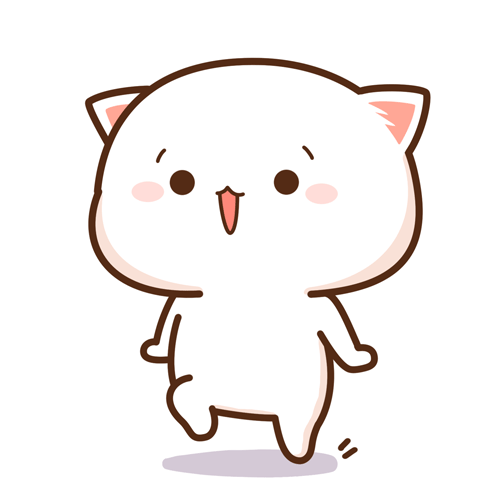 Chia đoạn
Bài 1: Bọ rùa tìm mẹ
Bọ rùa đang ngồi chờ mẹ. Bỗng, nó thấy chị châu chấu có bộ cánh xanh biếc bay ngang bụi cúc. Nó liền lấy giấy bút ra vẽ. Châu chấu nhảy đi, bọ rùa vội đuổi theo nên lạc đường.
	Bọ rùa oà khóc.
	- Sao vậy em? - Một anh kiến hỏi.
	- Em tìm mẹ ạ.
	- Mẹ em trông thế nào?
	- Mẹ em rất đẹp ạ.
	Bọ rùa lấy bút vẽ mẹ, kiến xem rồi bảo:
	- Mẹ em rất đẹp nhưng anh chưa nhìn thấy bao giờ.
	Bọ rùa bèn cầm bức vẽ, đứng bên đường. Con vật nào đi qua, nó cũng hỏi:” Có thấy mẹ em ở đâu không?”. Các con vật đều trả lời không thấy và bảo nó đứng chờ.
Chờ một lúc lâu, mệt quá, bọ rùa ngồi phịch xuống, khíc. Bỗng bọ rùa nghe kiến goi:
	- Em à…
	Ngẩng đầu lên, nó thấy ong, kiến, rùa, rái cá và cả mẹ nữa. Bọ rùa chạy ào tới, mẹ ôm chặt bọ rùa và bảo:
	- Các bạn đưa mẹ tới được đây là nhờ bức vẽ của con.
Bài 1: Bọ rùa tìm mẹ
Bọ rùa đang ngồi chờ mẹ. Bỗng, nó thấy chị châu chấu có bộ cánh xanh biếc bay ngang bụi cúc. Nó liền lấy giấy bút ra vẽ. Châu chấu nhảy đi, bọ rùa vội đuổi theo nên lạc đường.
	Bọ rùa oà khóc.
	- Sao vậy em? - Một anh kiến hỏi.
	- Em tìm mẹ ạ.
	- Mẹ em trông thế nào?
	- Mẹ em rất đẹp ạ.
	Bọ rùa lấy bút vẽ mẹ, kiến xem rồi bảo:
	- Mẹ em rất đẹp nhưng anh chưa nhìn thấy bao giờ.
	Bọ rùa bèn cầm bức vẽ, đứng bên đường. Con vật nào đi qua, nó cũng hỏi:” Có thấy mẹ em ở đâu không?”. Các con vật đều trả lời không thấy và bảo nó đứng chờ.
Chờ một lúc lâu, mệt quá, bọ rùa ngồi phịch xuống, khíc. Bỗng bọ rùa nghe kiến goi:
	- Em à…
	Ngẩng đầu lên, nó thấy ong, kiến, rùa, rái cá và cả mẹ nữa. Bọ rùa chạy ào tới, mẹ ôm chặt bọ rùa và bảo:
	- Các bạn đưa mẹ tới được đây là nhờ bức vẽ của con.
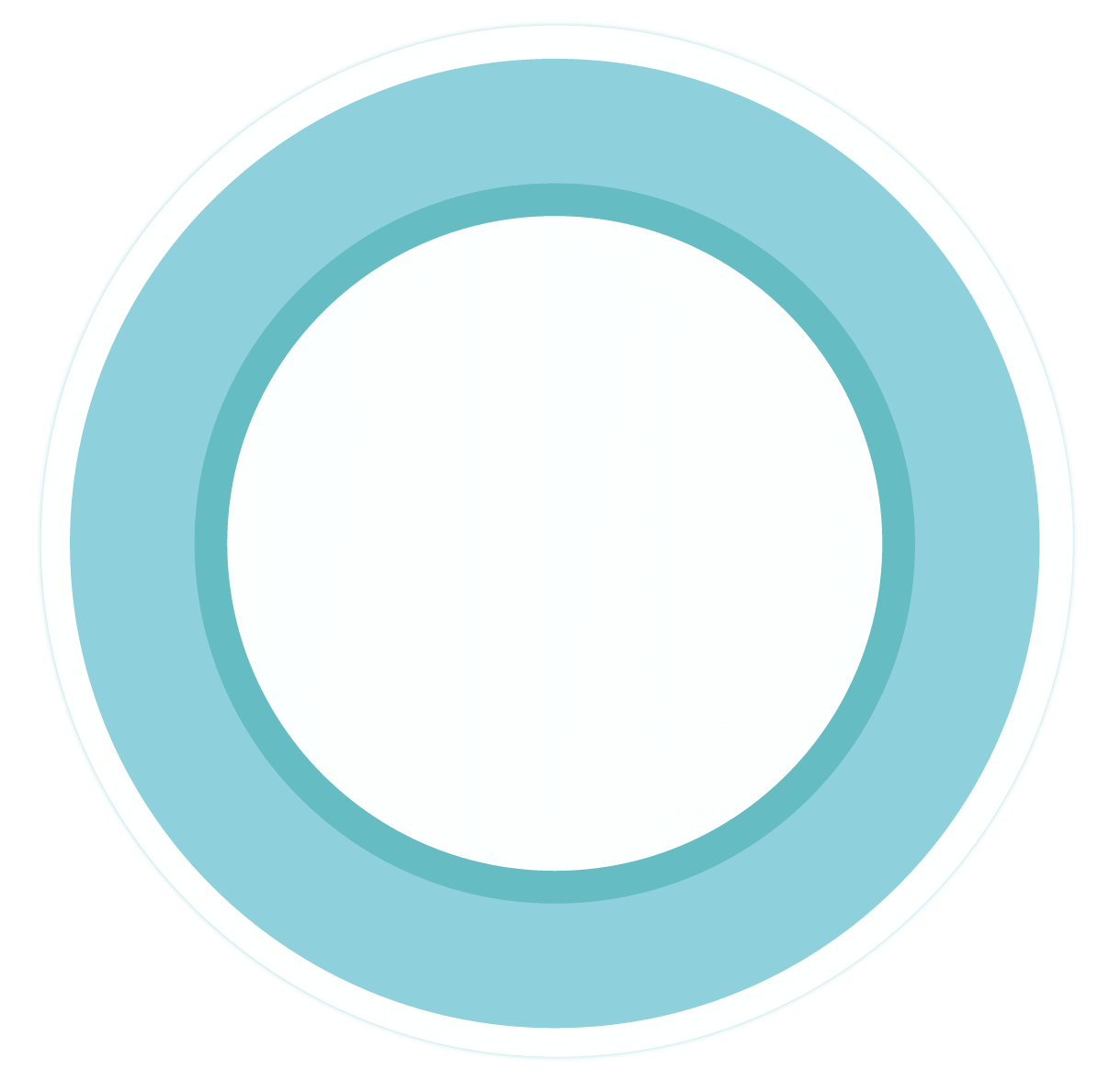 Bọ rùa đang ngồi chờ mẹ. Bỗng, nó thấy chị châu chấu có bộ cánh xanh biếc bay ngang bụi cúc. Nó liền lấy giấy bút ra vẽ. Châu chấu nhảy đi, bọ rùa vội đuổi theo nên lạc đường.
1
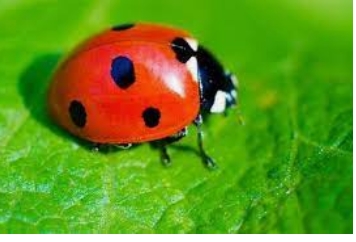 Bọ rùa: Bọ cánh cứng, cánh khum tròn giống 	mai rùa.
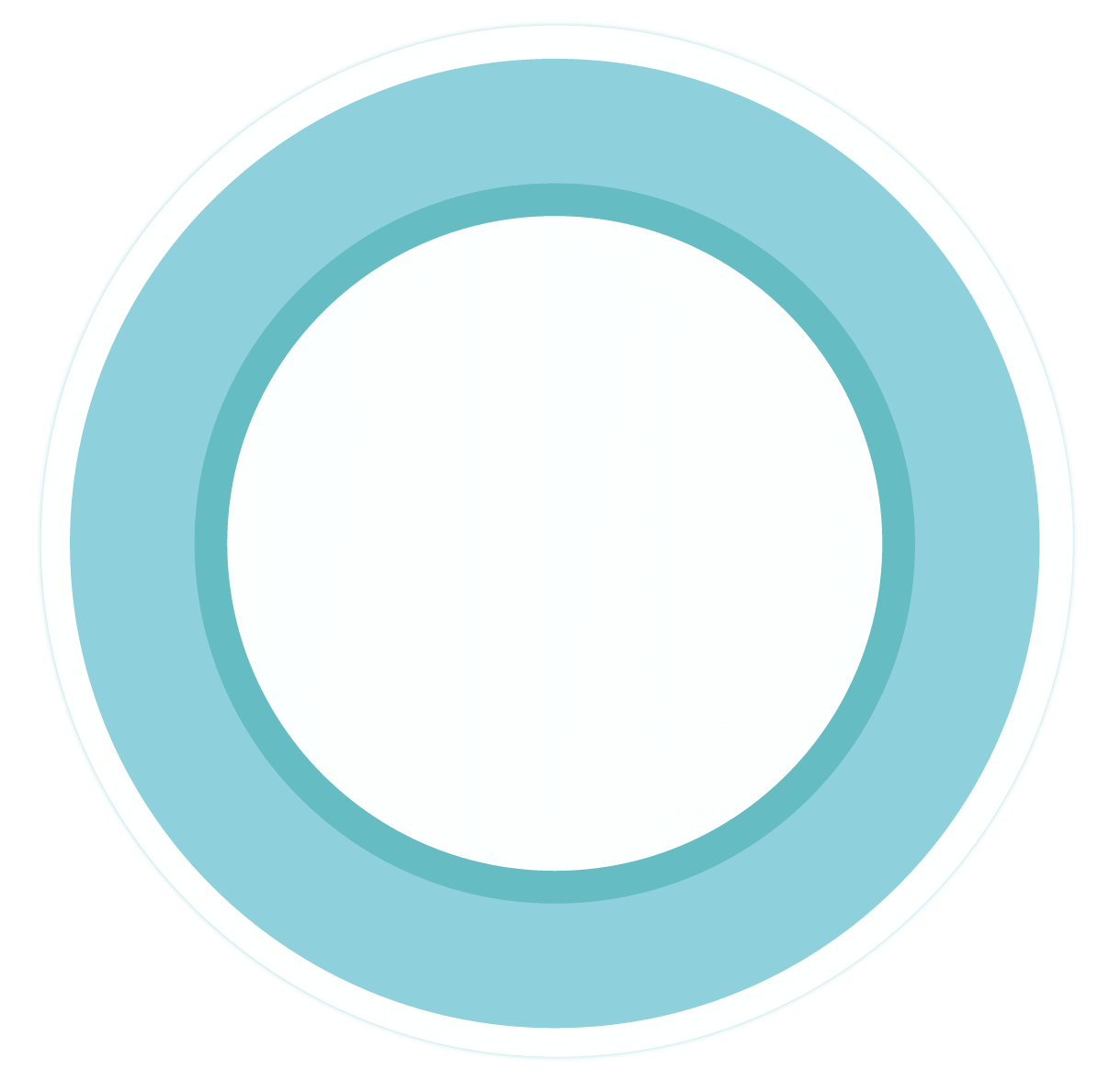 2
Bọ rùa oà khóc.
	- Sao vậy em? - Một anh kiến hỏi.
	- Em tìm mẹ ạ.
	- Mẹ em trông thế nào?
	- Mẹ em rất đẹp ạ.
	Bọ rùa lấy bút vẽ mẹ, kiến xem rồi bảo:
	- Mẹ em rất đẹp nhưng anh chưa nhìn thấy bao giờ.
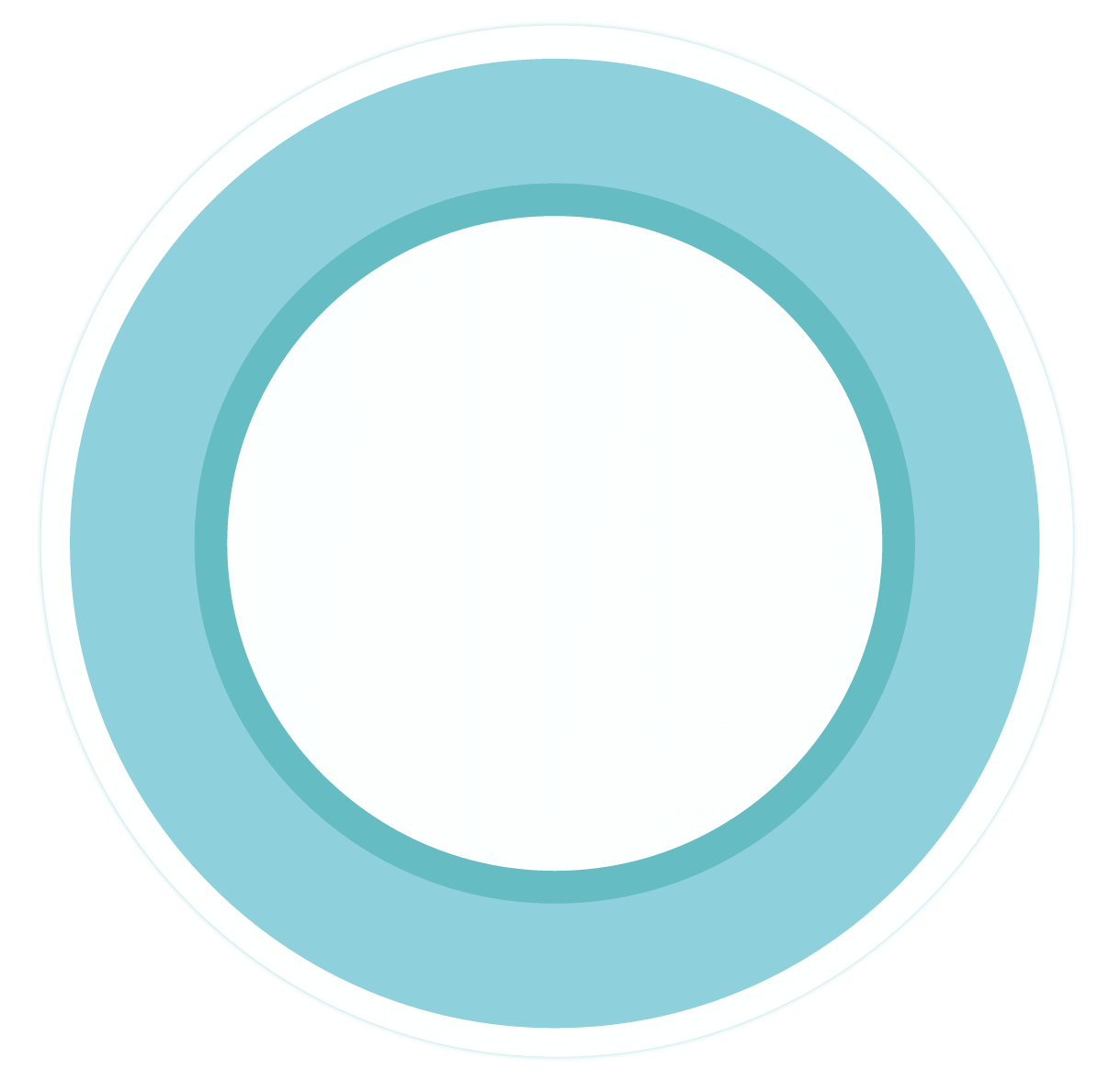 3
Bọ rùa bèn cầm bức vẽ, đứng bên đường. Con vật nào đi qua, nó cũng hỏi:” Có thấy mẹ em ở đâu không?”. Các con vật đều trả lời không thấy và bảo nó đứng chờ.
	Chờ một lúc lâu, mệt quá, bọ rùa ngồi phịch xuống, khíc. Bỗng bọ rùa nghe kiến goi:
	- Em à…
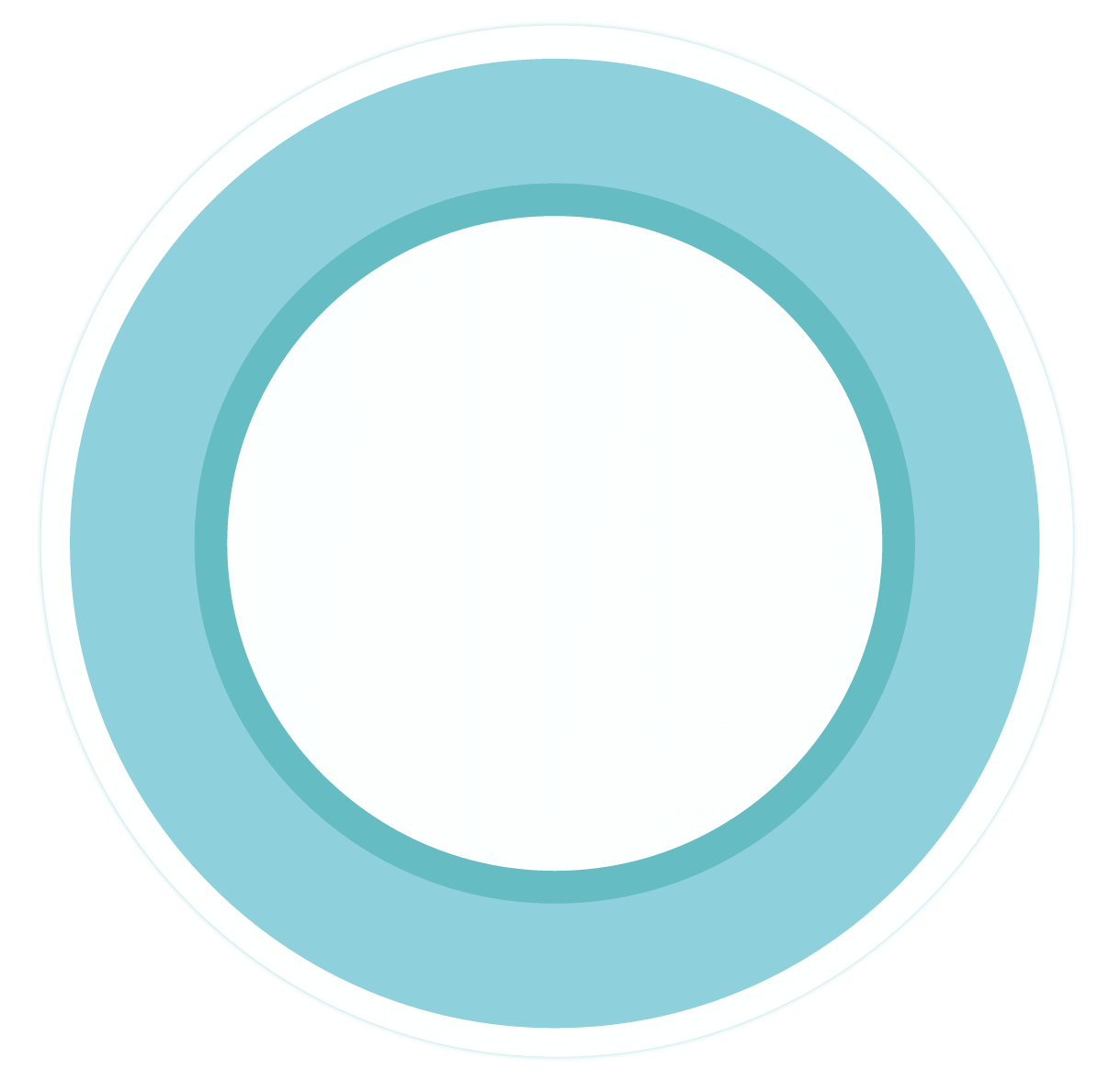 4
Ngẩng đầu lên, nó thấy ong, kiến, rùa, rái cá và cả mẹ nữa. Bọ rùa chạy ào tới, mẹ ôm chặt bọ rùa và bảo:
	- Các bạn đưa mẹ tới được đây là nhờ bức vẽ của con.
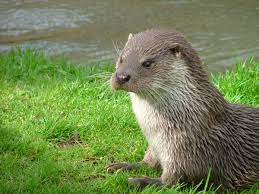 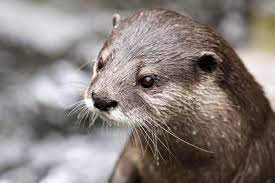 Rái cá: loài vật sống ở bờ nước, bơi rất giỏi, 		thường bắt cá tôm.
Luyện đọc nhóm
Bài 1: Bọ rùa tìm mẹ
Bọ rùa đang ngồi chờ mẹ. Bỗng, nó thấy chị châu chấu có bộ cánh xanh biếc bay ngang bụi cúc. Nó liền lấy giấy bút ra vẽ. Châu chấu nhảy đi, bọ rùa vội đuổi theo nên lạc đường.
	Bọ rùa oà khóc.
	- Sao vậy em? - Một anh kiến hỏi.
	- Em tìm mẹ ạ.
	- Mẹ em trông thế nào?
	- Mẹ em rất đẹp ạ.
	Bọ rùa lấy bút vẽ mẹ, kiến xem rồi bảo:
	- Mẹ em rất đẹp nhưng anh chưa nhìn thấy bao giờ.
	Bọ rùa bèn cầm bức vẽ, đứng bên đường. Con vật nào đi qua, nó cũng hỏi:” Có thấy mẹ em ở đâu không?”. Các con vật đều trả lời không thấy và bảo nó đứng chờ.
Chờ một lúc lâu, mệt quá, bọ rùa ngồi phịch xuống, khíc. Bỗng bọ rùa nghe kiến goi:
	- Em à…
	Ngẩng đầu lên, nó thấy ong, kiến, rùa, rái cá và cả mẹ nữa. Bọ rùa chạy ào tới, mẹ ôm chặt bọ rùa và bảo:
	- Các bạn đưa mẹ tới được đây là nhờ bức vẽ của con.
Đọc toàn bài
Bài 1: Bọ rùa tìm mẹ
Bọ rùa đang ngồi chờ mẹ. Bỗng, nó thấy chị châu chấu có bộ cánh xanh biếc bay ngang bụi cúc. Nó liền lấy giấy bút ra vẽ. Châu chấu nhảy đi, bọ rùa vội đuổi theo nên lạc đường.
	Bọ rùa oà khóc.
	- Sao vậy em? - Một anh kiến hỏi.
	- Em tìm mẹ ạ.
	- Mẹ em trông thế nào?
	- Mẹ em rất đẹp ạ.
	Bọ rùa lấy bút vẽ mẹ, kiến xem rồi bảo:
	- Mẹ em rất đẹp nhưng anh chưa nhìn thấy bao giờ.
	Bọ rùa bèn cầm bức vẽ, đứng bên đường. Con vật nào đi qua, nó cũng hỏi:” Có thấy mẹ em ở đâu không?”. Các con vật đều trả lời không thấy và bảo nó đứng chờ.
Chờ một lúc lâu, mệt quá, bọ rùa ngồi phịch xuống, khíc. Bỗng bọ rùa nghe kiến goi:
	- Em à…
	Ngẩng đầu lên, nó thấy ong, kiến, rùa, rái cá và cả mẹ nữa. Bọ rùa chạy ào tới, mẹ ôm chặt bọ rùa và bảo:
	- Các bạn đưa mẹ tới được đây là nhờ bức vẽ của con.
Giải lao
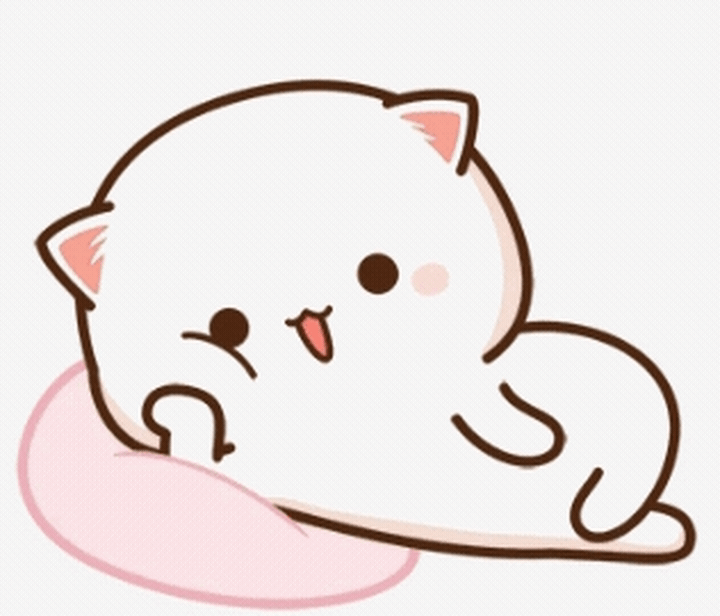 TIẾT 2
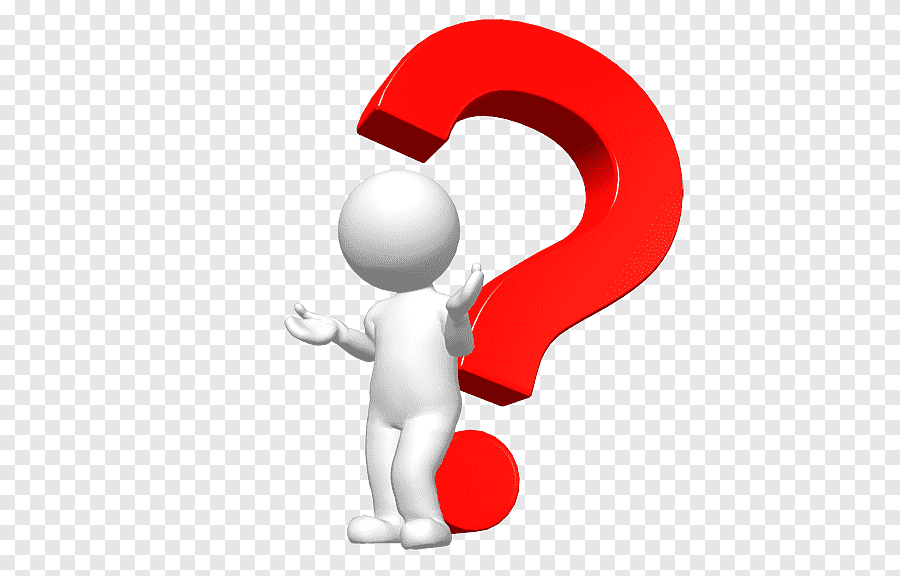 Tìm hiểu bài
Bài 1: Bọ rùa tìm mẹ
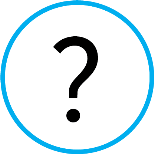 1. Vì sao bọ rùa lạc mẹ?
Bọ rùa lạc mẹ vì: mải đuổi theo châu chấu nên lạc đường.
Bài 1: Bọ rùa tìm mẹ
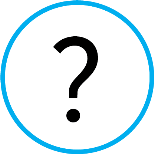 2. Những việc làm nào cho thấy kiến biết chia sẻ với bạn?
Những việc làm cho thấy kiến biết chia sẻ với bạn: hỏi han khi thấy bọ rùa khóc, muốn bọ rùa tả mẹ.
Bài 1: Bọ rùa tìm mẹ
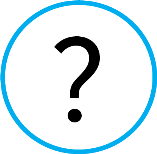 3. Bọ rùa đã làm những gì để tìm mẹ?
Bọ rùa đã: vẽ tranh mẹ, cầm bức vẽ hỏi mọi người đi ngnang qua.
Bài 1: Bọ rùa tìm mẹ
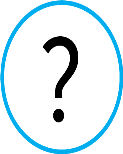 4. Nhờ đâu các bạn tìm được mẹ cho bọ rùa?
Các bạn tìm được mẹ cho bọ rùa nhờ có bức vẽ mẹ của bọ rùa.
Bài 1: Bọ rùa tìm mẹ
Nội dung bài đọc
Mọi người cần quan tâm, chia sẻ, yêu thương, giúp đỡ người khác.
Bài 1: Bọ rùa tìm mẹ
Em hãy liên hệ bản thân
Cần quan tâm, giúp đỡ bạn bè.
Bài 1: Bọ rùa tìm mẹ
Luyện đọc lại
Bọ rùa đang ngồi chờ mẹ. Bỗng, nó thấy chị châu chấu có bộ cánh xanh biếc bay ngang bụi cúc. Nó liền lấy giấy bút ra vẽ. Châu chấu nhảy đi, bọ rùa vội đuổi theo nên lạc đường.
		Bọ rùa oà khóc.
	- Sao vậy em? - Một anh kiến hỏi.
	- Em tìm mẹ ạ.
	- Mẹ em trông thế nào?
	- Mẹ em rất đẹp ạ.
Bài 1: Bọ rùa tìm mẹ
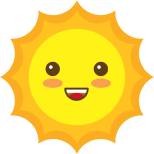 Giọng ai cũng hay
Cùng các bạn đọc phân vai:
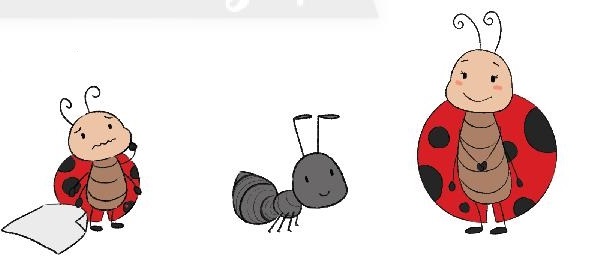 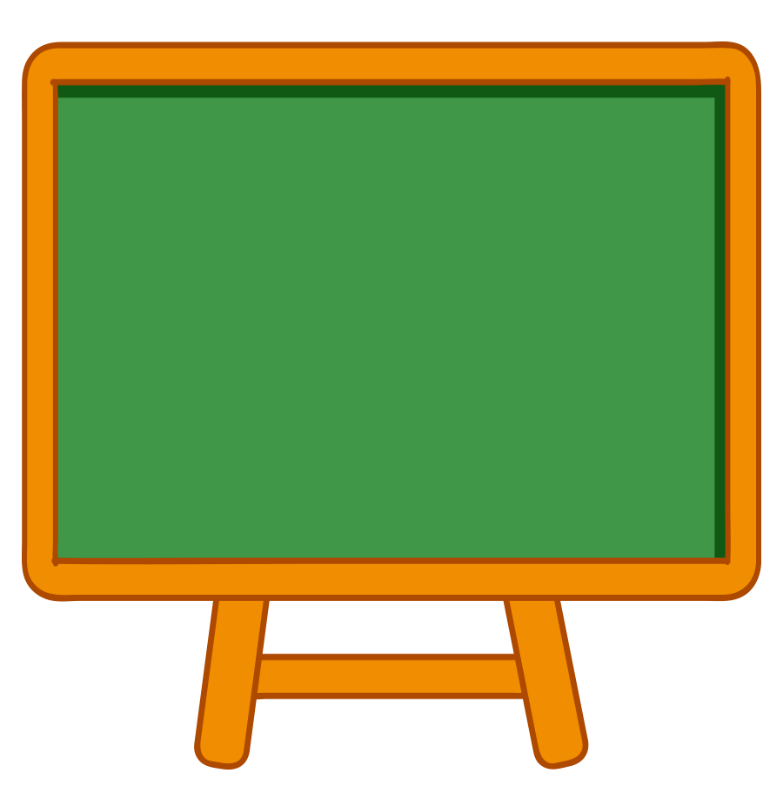 Luyện đọc 
nhóm
Củng cố bài học
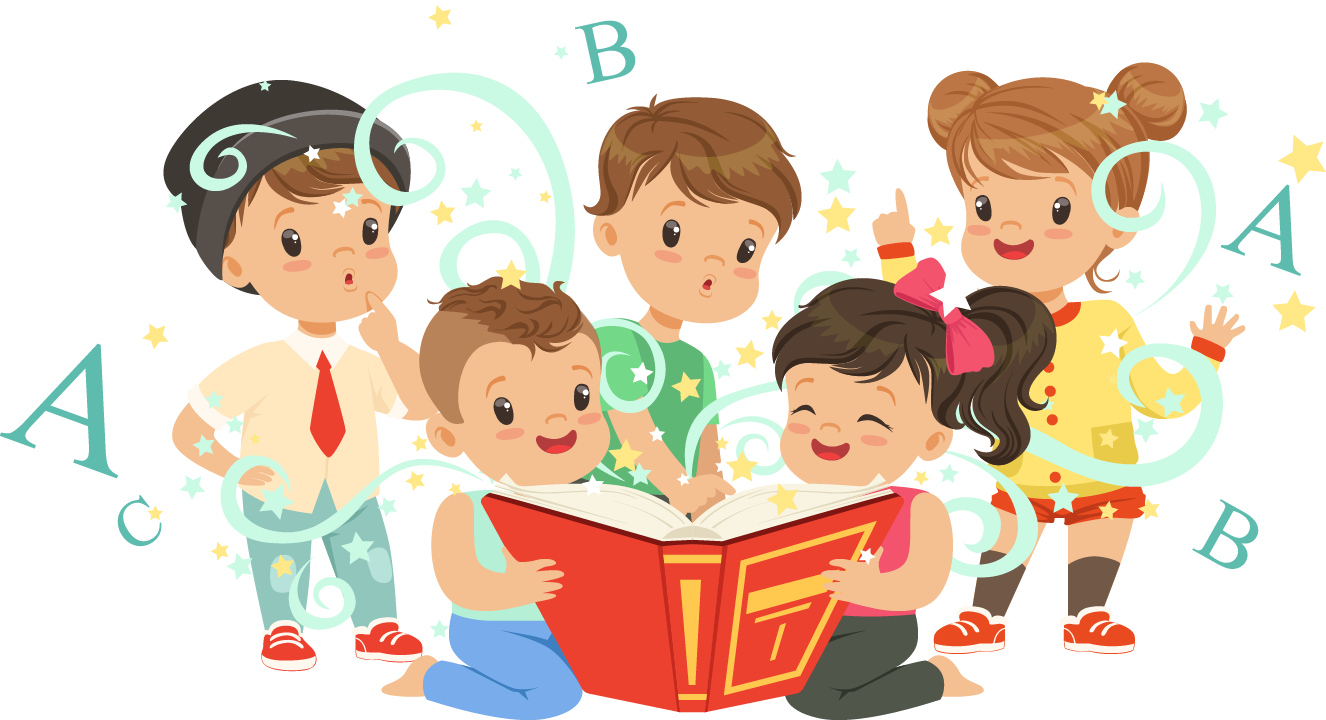 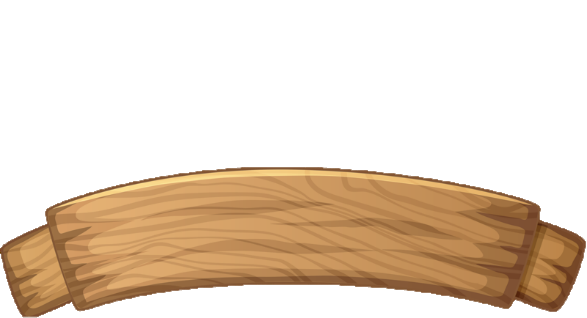 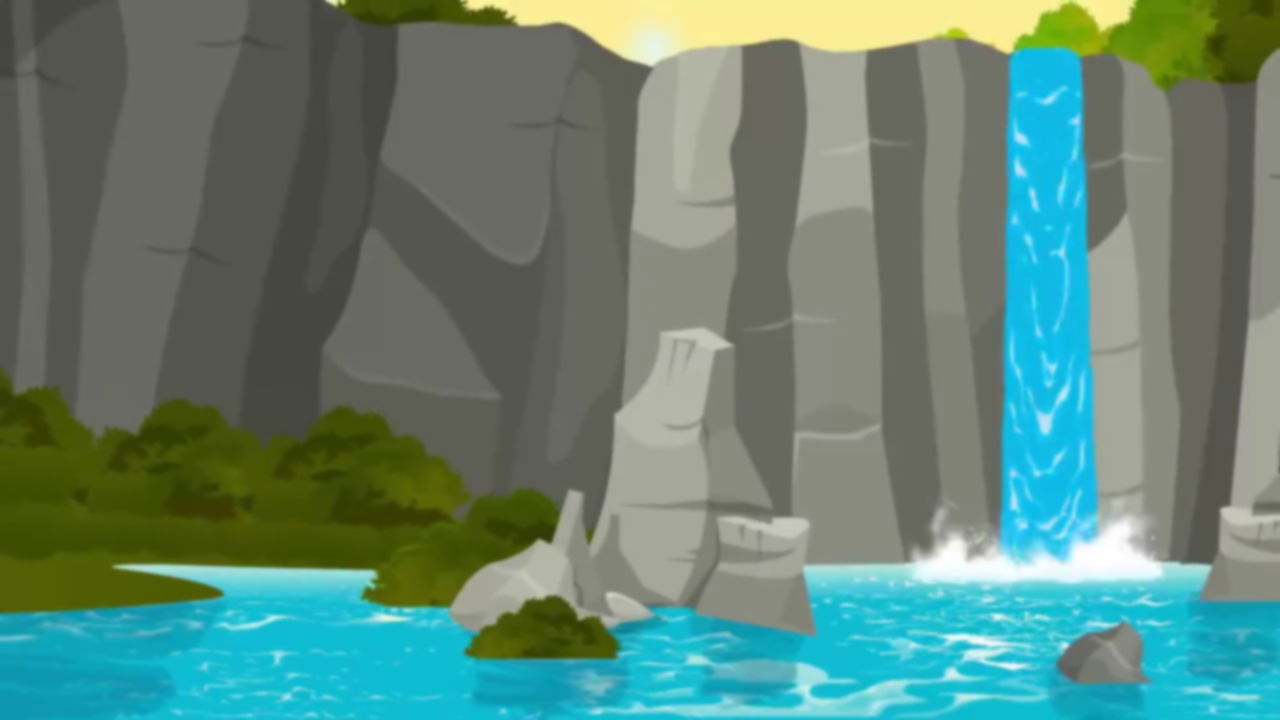 CHẮP CÁNH ƯỚC MƠ
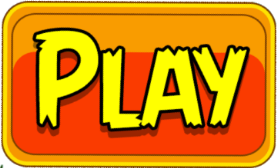 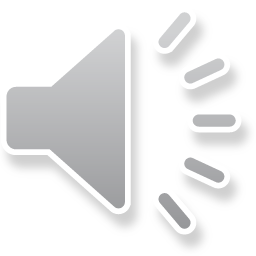 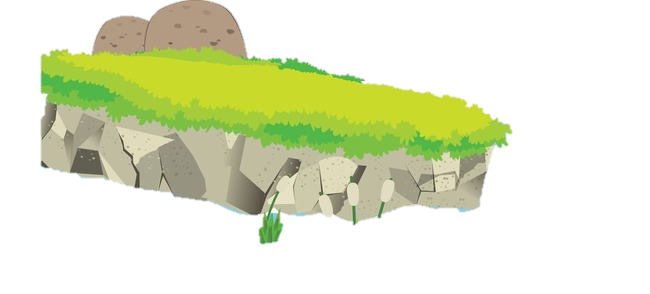 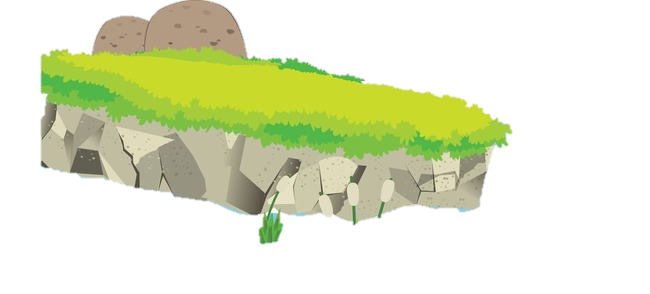 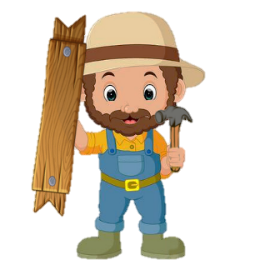 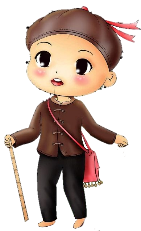 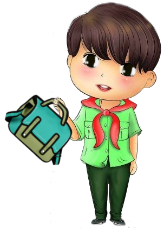 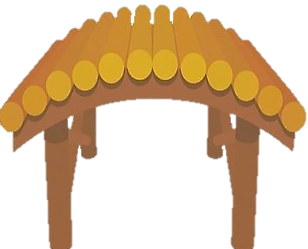 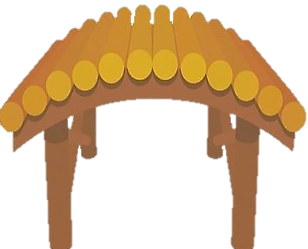 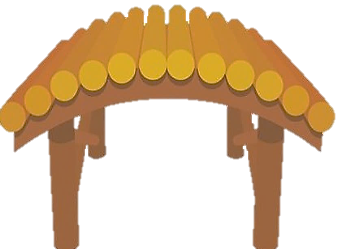 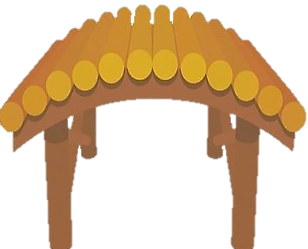 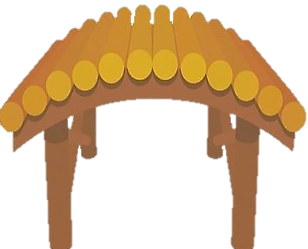 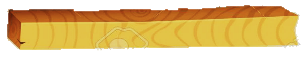 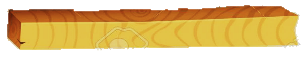 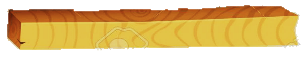 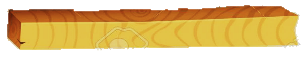 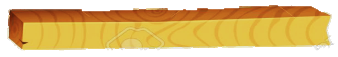 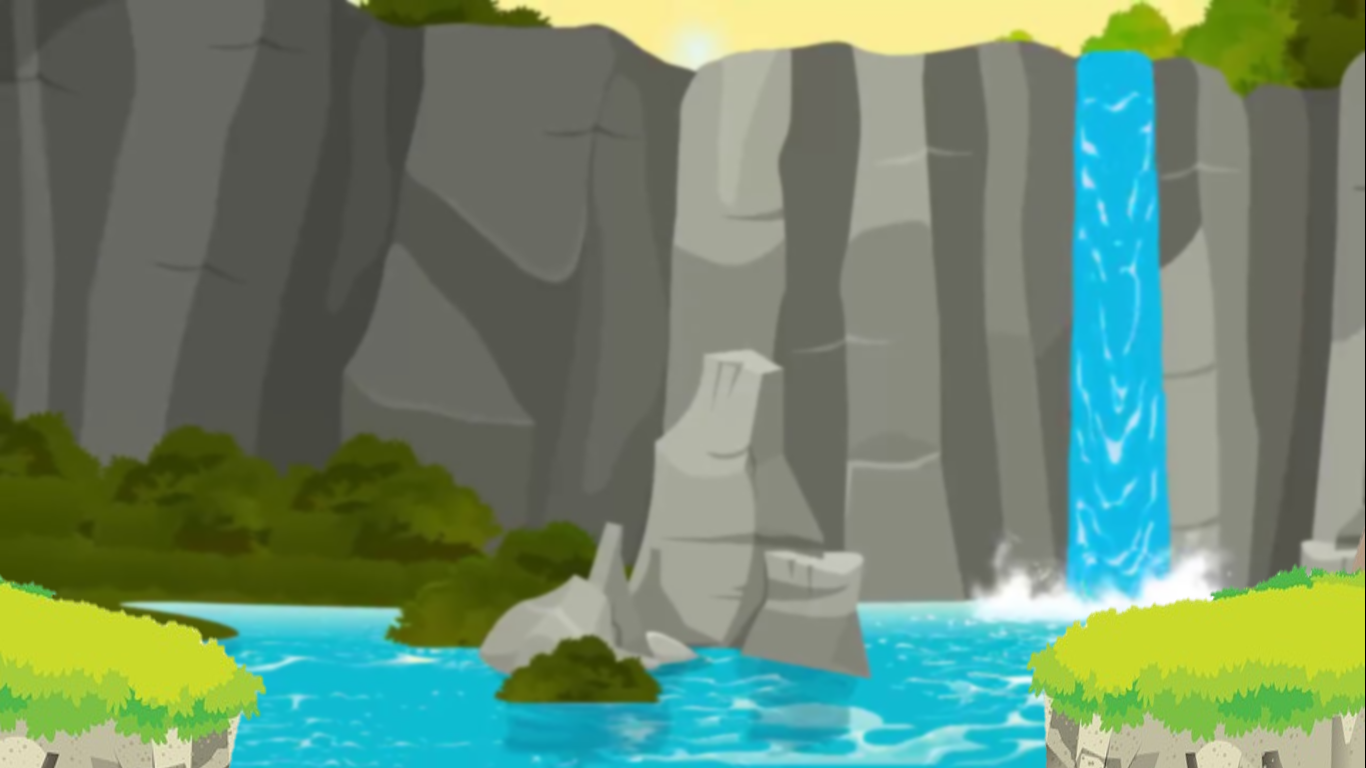 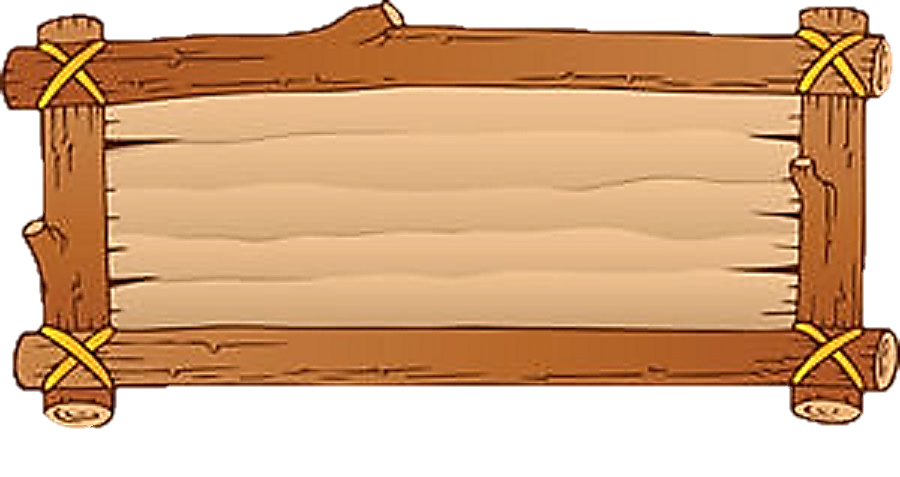 Một trận lũ lớn đã cuốn mất cây cầu gỗ nên các bạn nhỏ không thể đến trường.

Các em hãy giúp bác thợ mộc tốt bụng xây một cây cầu mới bằng cách trả lời đúng các câu hỏi.
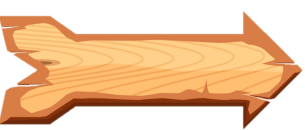 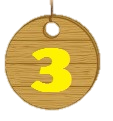 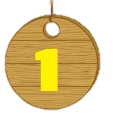 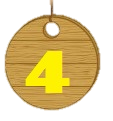 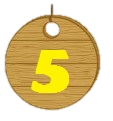 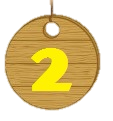 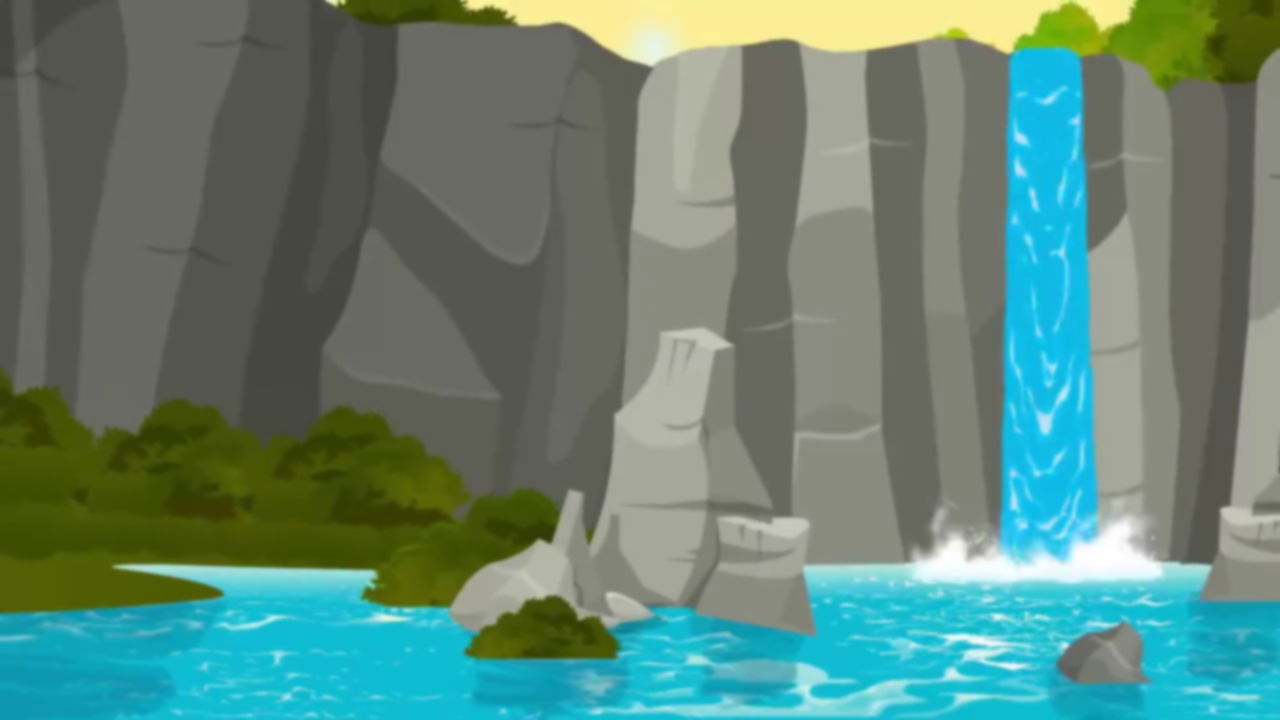 Chúng cháu cảm ơn bác rất nhiều!
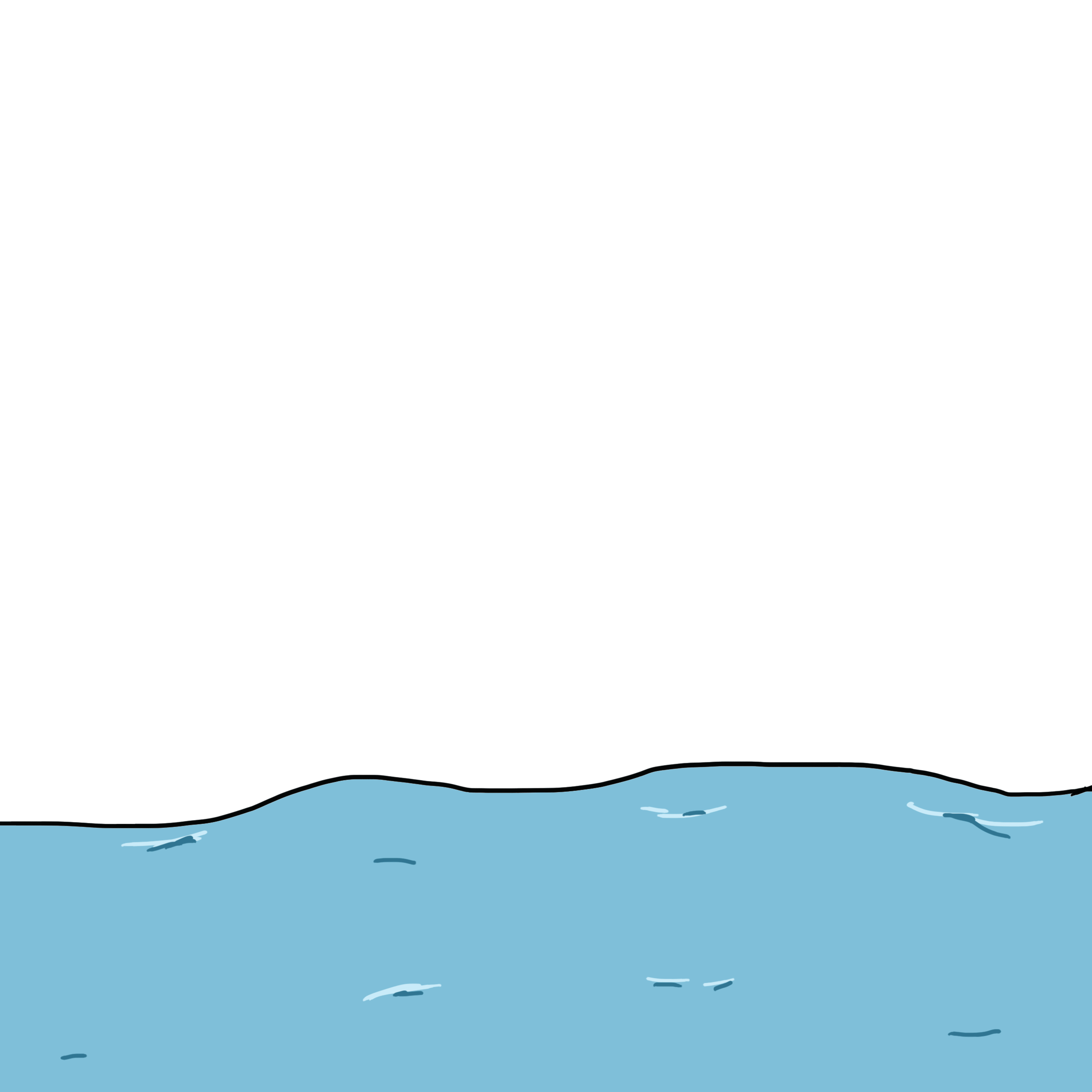 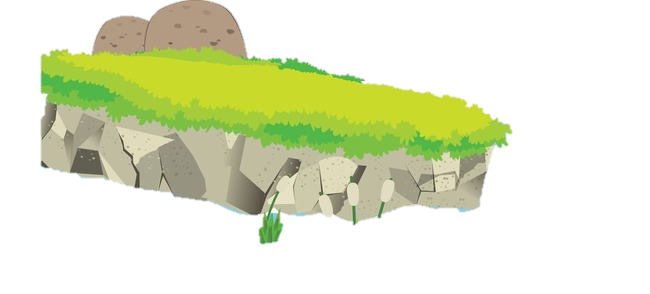 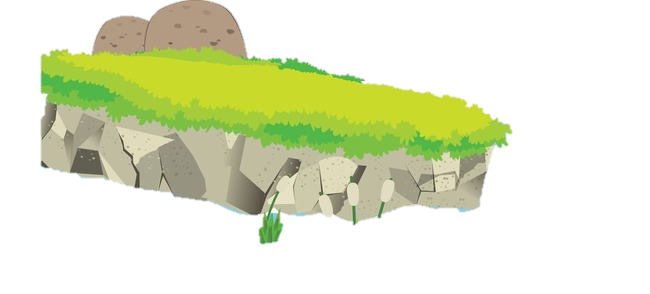 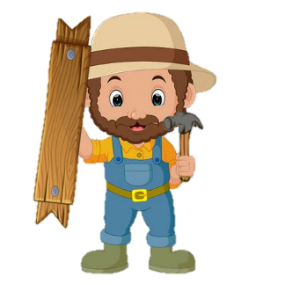 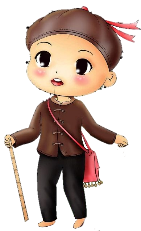 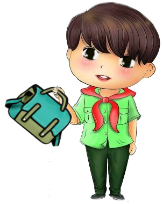 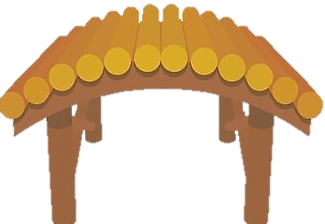 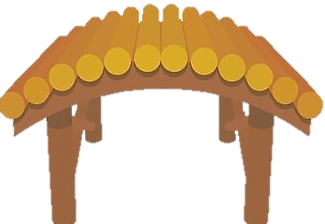 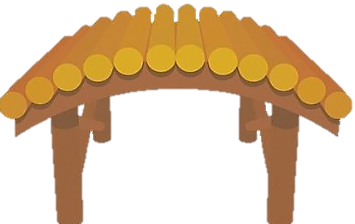 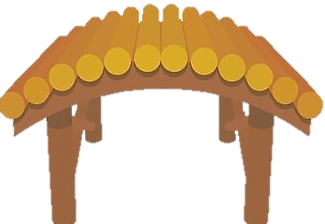 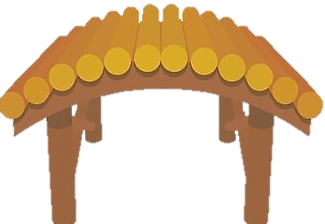 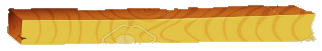 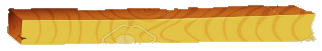 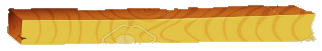 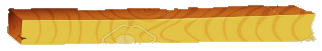 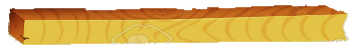 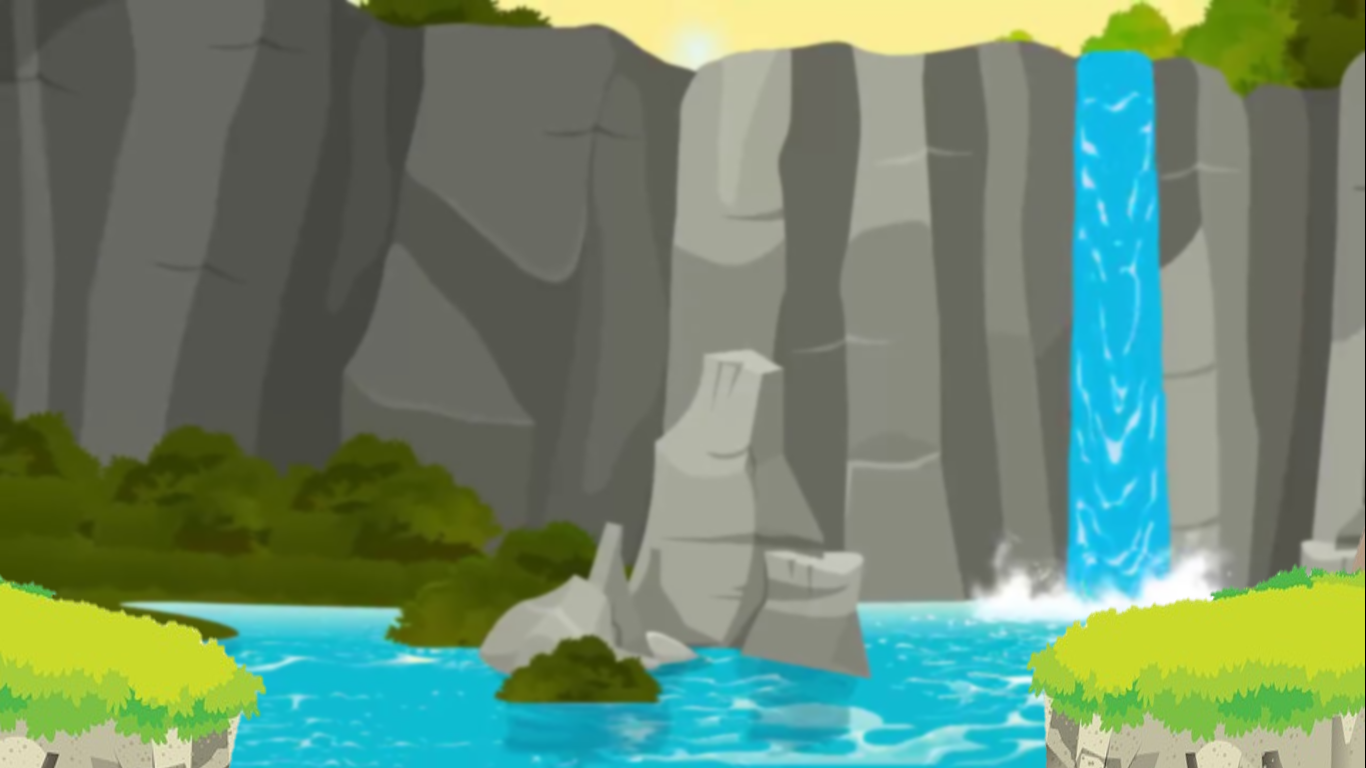 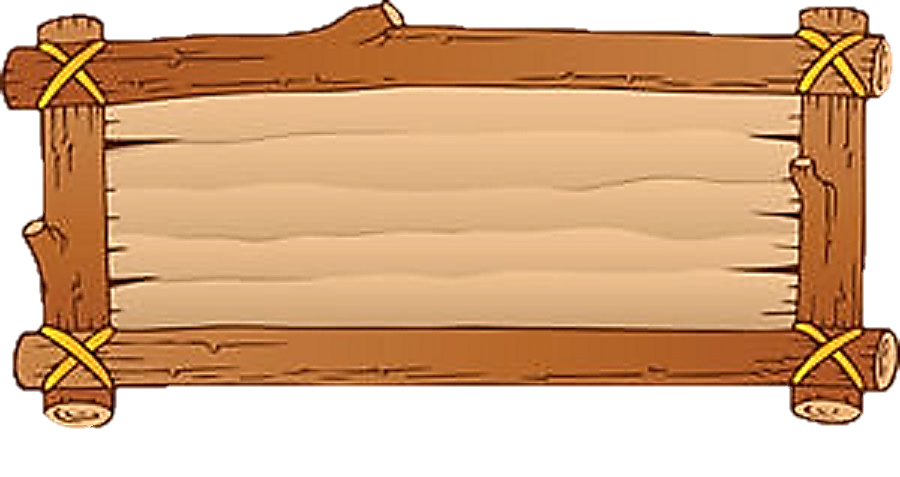 1. Vì sao bọ rùa lạc mẹ?
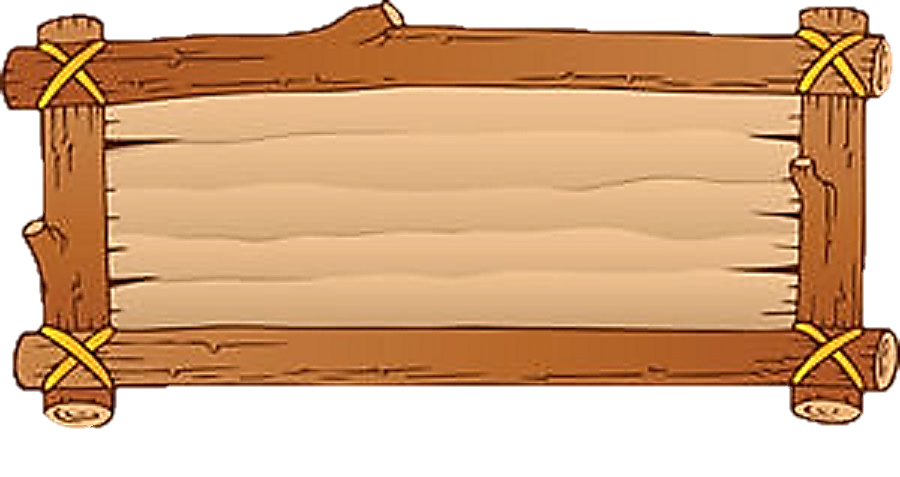 Bọ rùa lạc mẹ vì: mải đuổi theo châu chấu nên lạc đường.
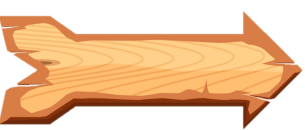 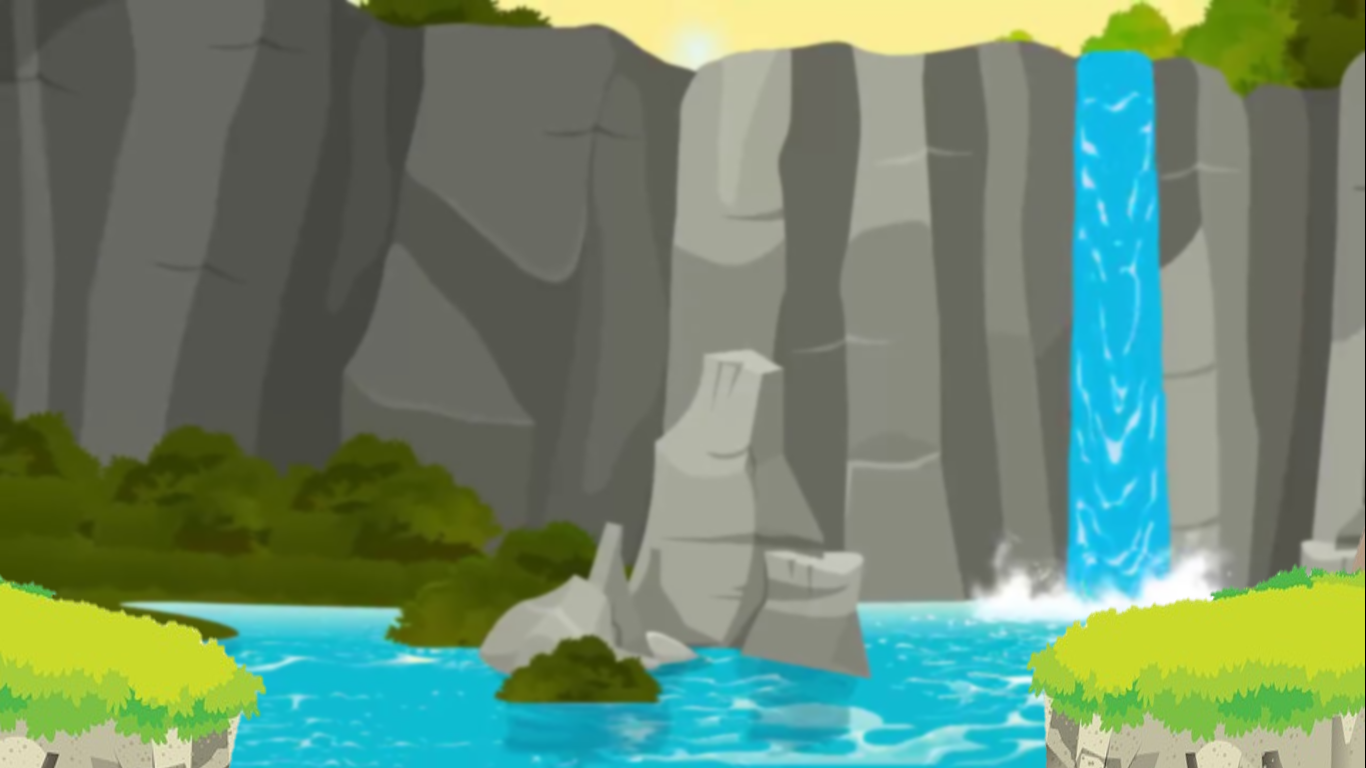 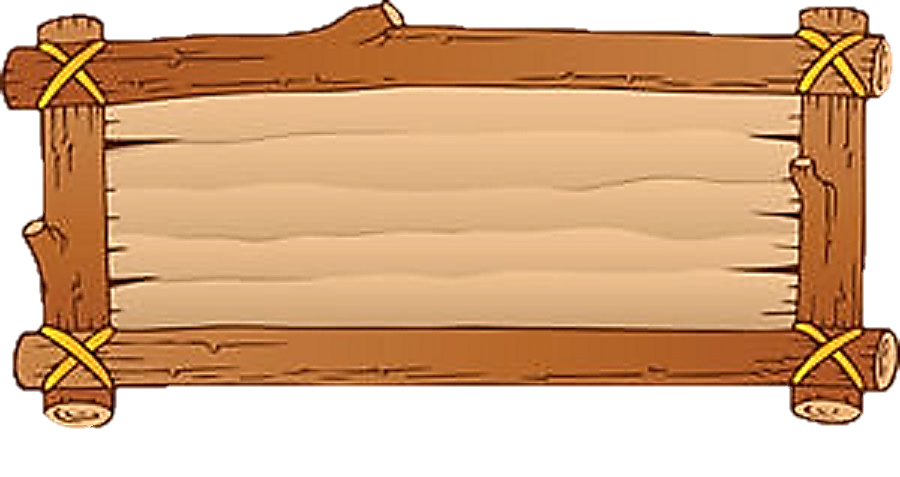 2. Những việc làm nào cho thấy kiến biết chia sẻ với bạn?
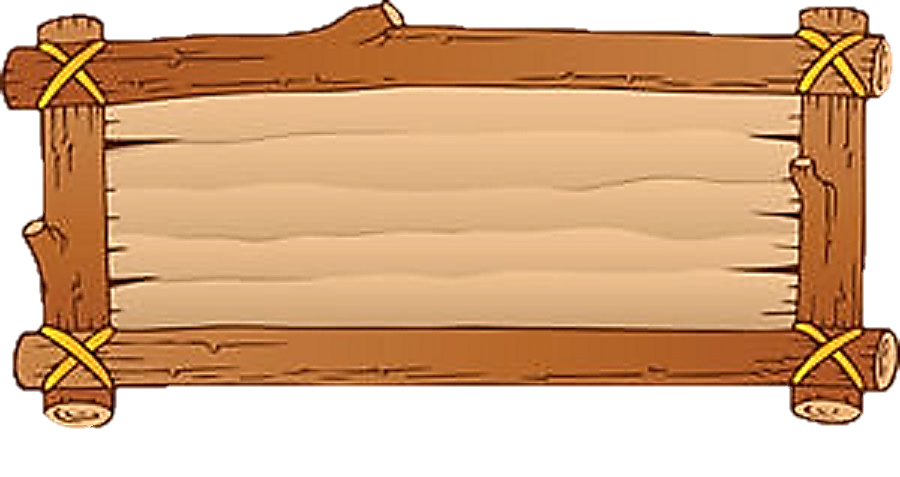 Những việc làm cho thấy kiến biết chia sẻ với bạn: hỏi han khi thấy bọ rùa khóc, muốn bọ rùa tả mẹ.
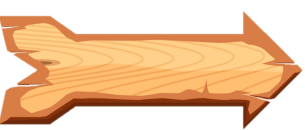 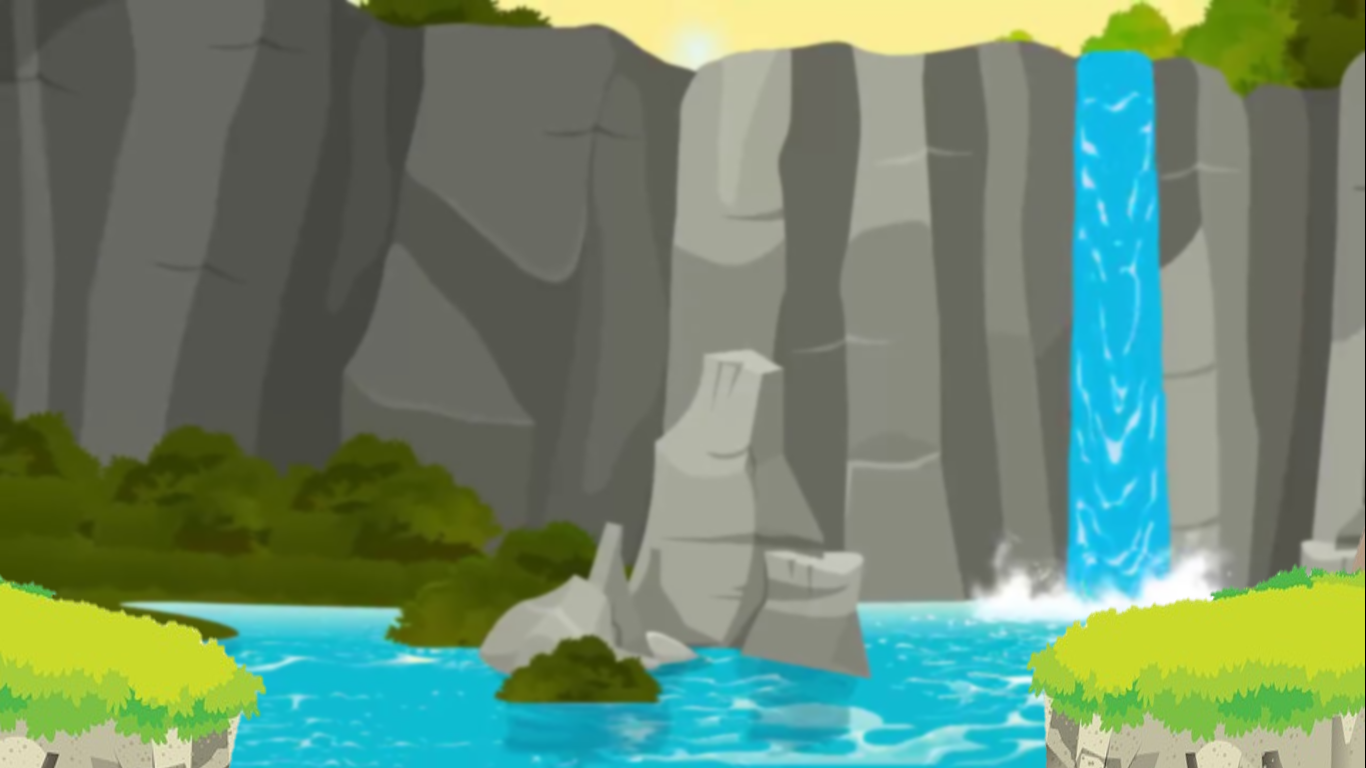 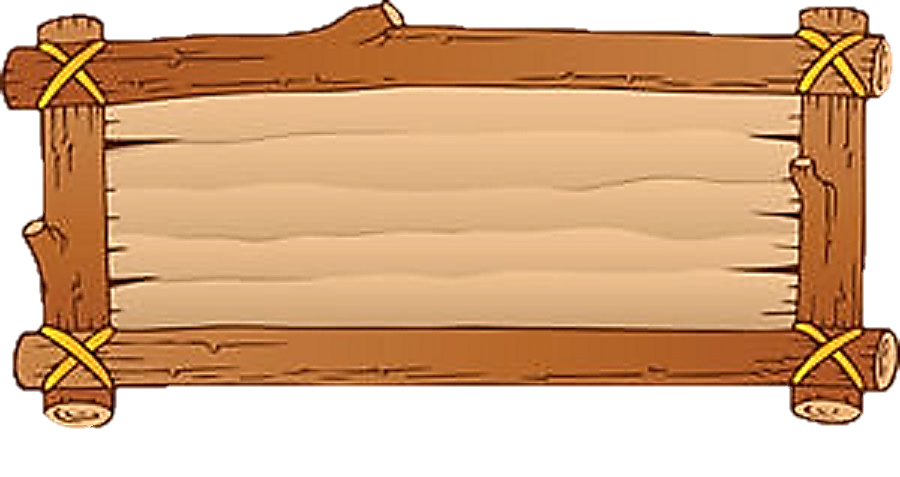 Em hãy nêu nội dung bài đọc
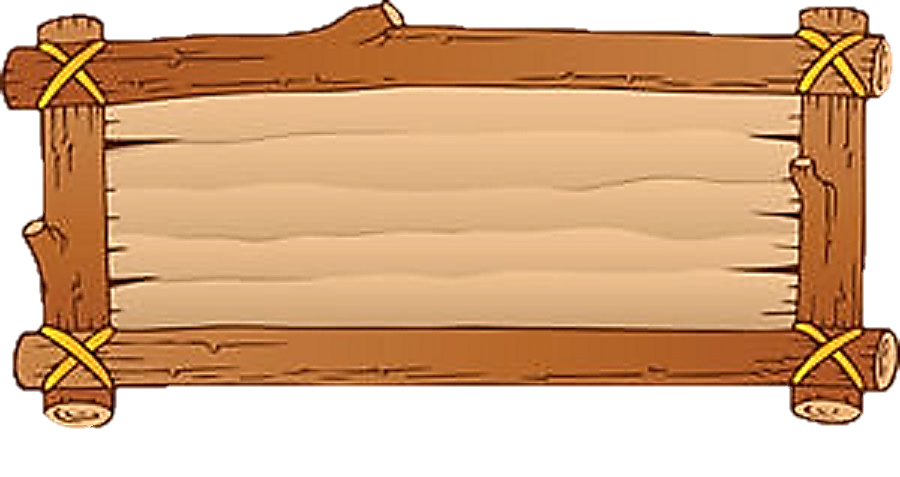 Mọi người cần quan tâm, chia sẻ, yêu thương, giúp đỡ người khác.
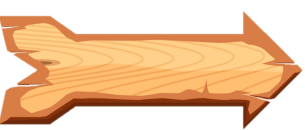 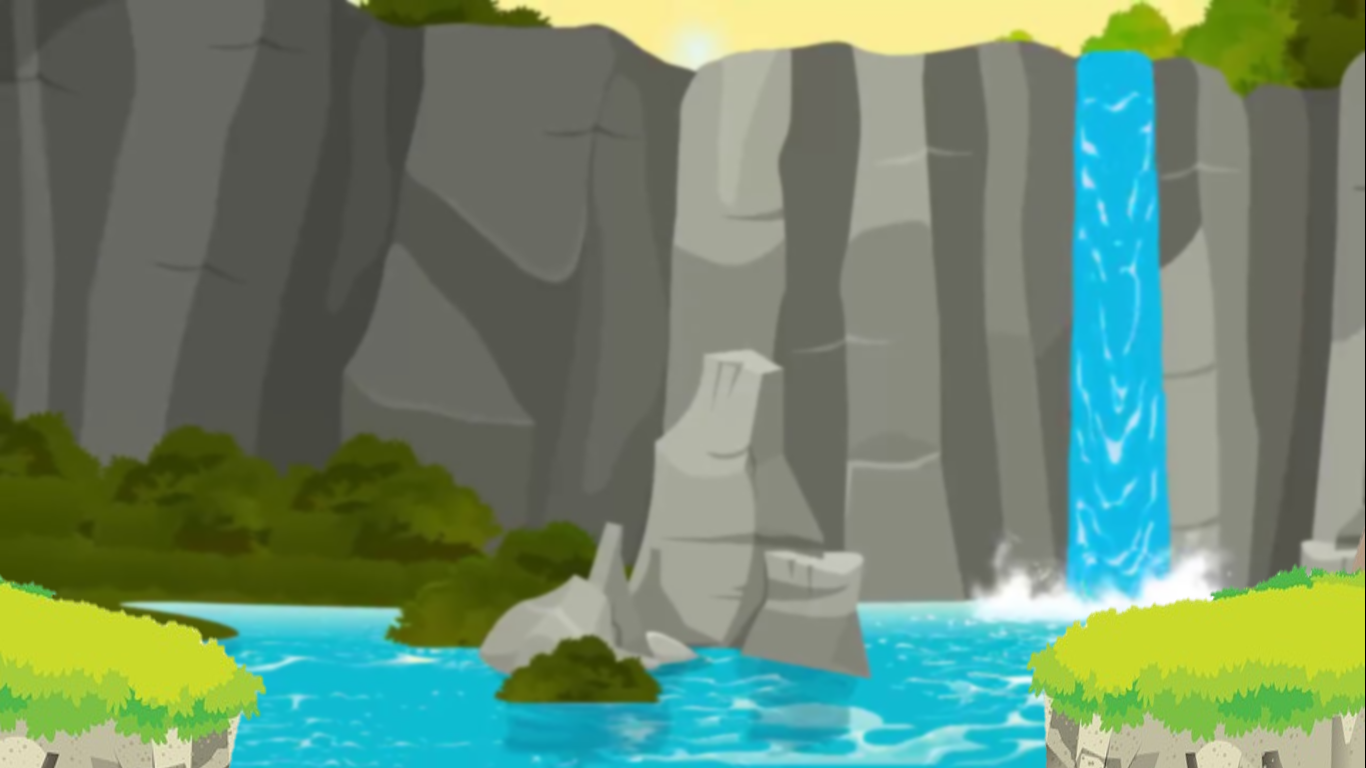 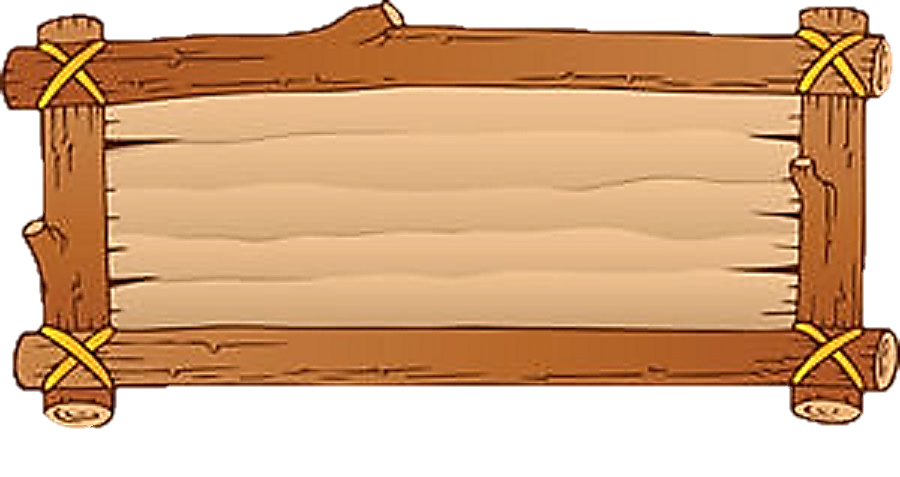 Bọ rùa đã làm những gì để tìm mẹ?
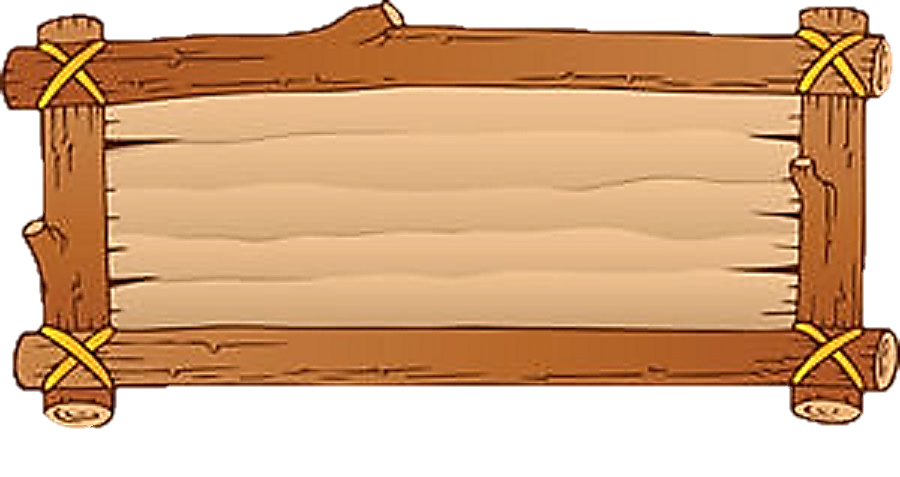 Bọ rùa đã: vẽ tranh mẹ, cầm bức vẽ hỏi mọi người đi ngang qua.
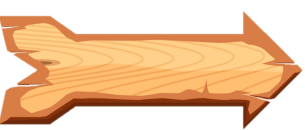 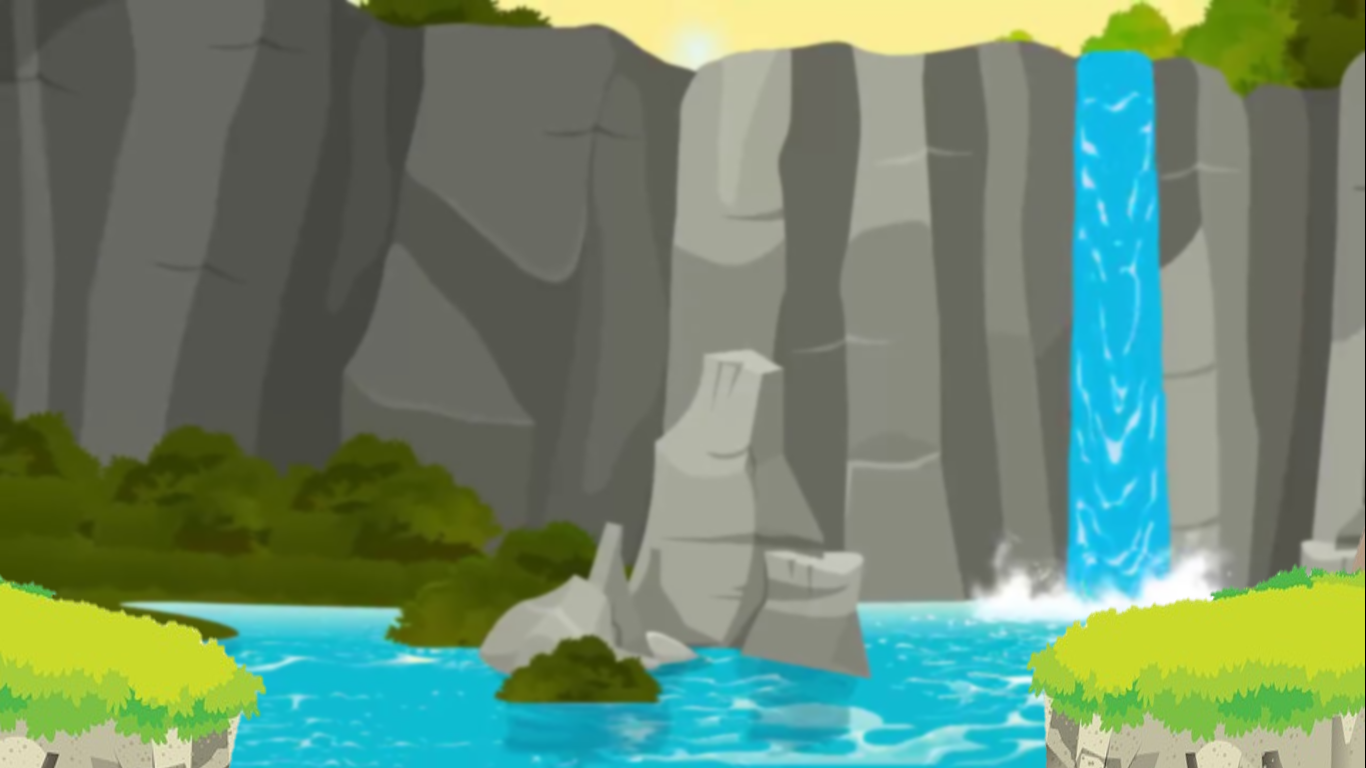 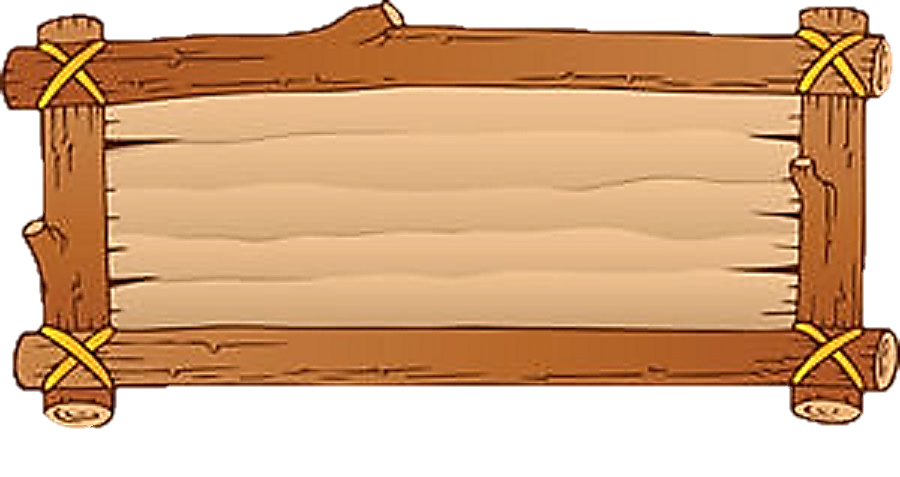 Qua bài đọc này em hãy liên hệ bản thân.
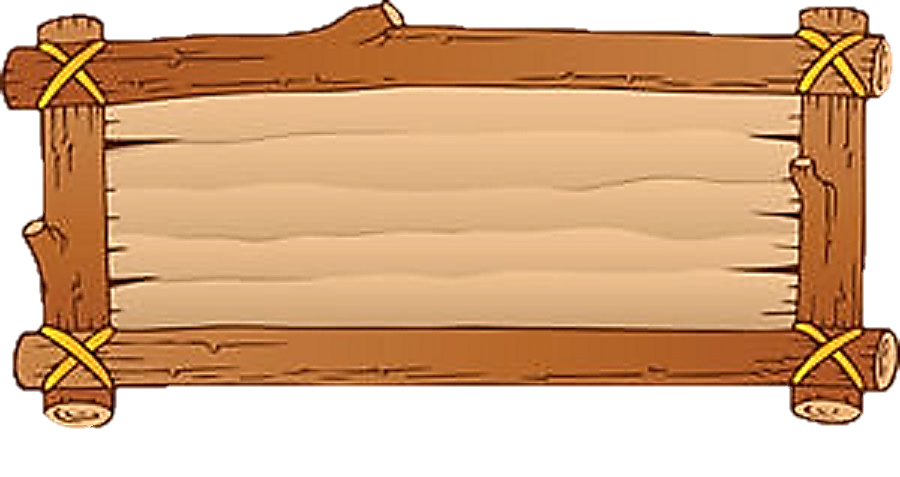 Cần quan tâm, giúp đỡ bạn bè
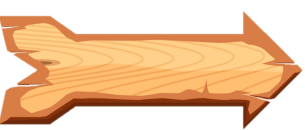 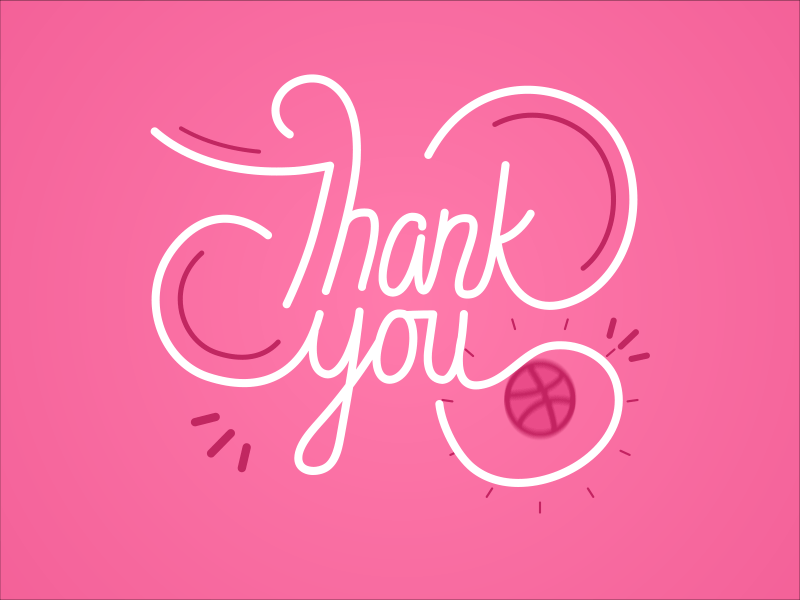 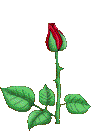 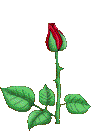